MOVING AGETrieste 2016
The vision, mission, strategy and action plans in Flanders
Seniors, a diverse group!
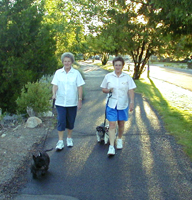 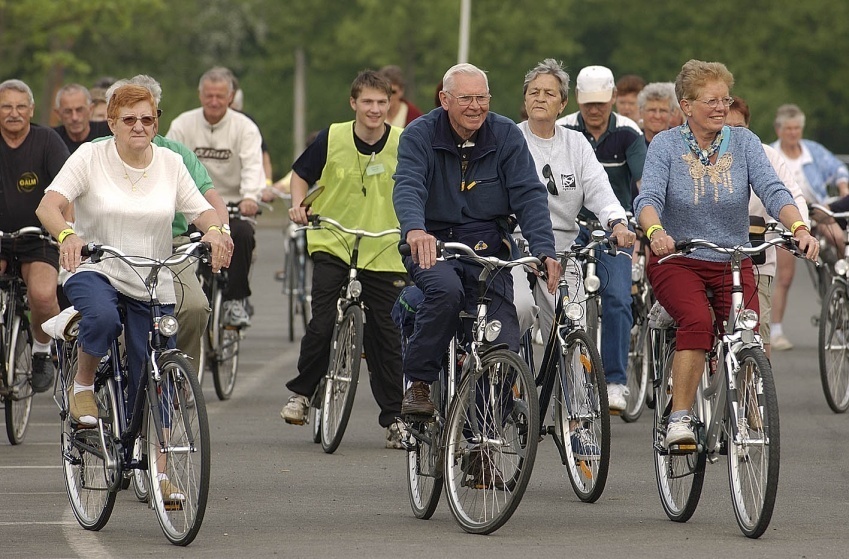 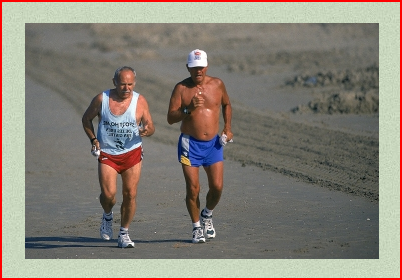 Physical Inactive
Not aware of the importance
Often oldest elderly people:
No participation chances in the past!
Image: retire = rest
Difficult but important group!
Physical active in daily activities
Functional
Alone or with partner or a friend
Risk: change in their life can lead to inactivity!
Joining sportactivities
OKRA: elderly organization
1.100 local clubs: organizing all kinds of activities: daytrips – card playing – academies …
		
		
		    
		    930 clubs

OKRA-SPORT: sportfederation
Stimulating and facilitating organizing sportactivities: cycling – hiking – gym – dance …
Life time sporters
Very motivated!
In clubs or individual
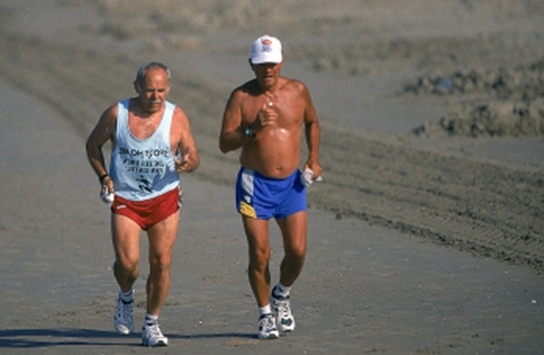 A diverse group  a diverse approach
How to reach and motivate them
Programs
Providers and partners
How to reach and motivate them
Personal approach
Easy talk coming slowly to the message
Importance of peer education
How to reach and motivate them
Importance of peer education!
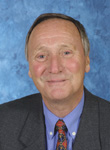 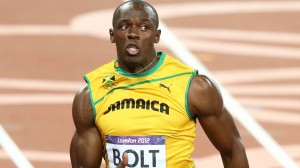 How to reach and motivate them
Inviting them to join an event
Convince them that joining sport activities in group has an extra dimension
How to reach and motivate them
They are allready motivated!
Keep them interested by organising varieties in activities
How to reach and motivate them
Very motivated
Ask them to be a trainer or supervisor of sportactivities for their peers.
Programs
Concrete projects:
Individual starting point
Personal program during a well defined period
In a social setting guided by peers
Personal goal
Concrete projects
Programs
Events with low barrier activities
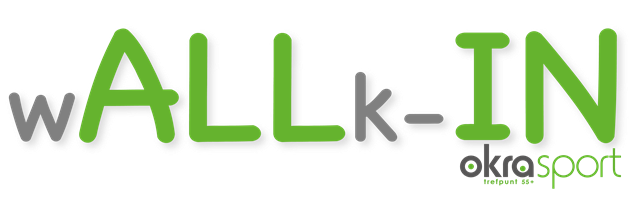 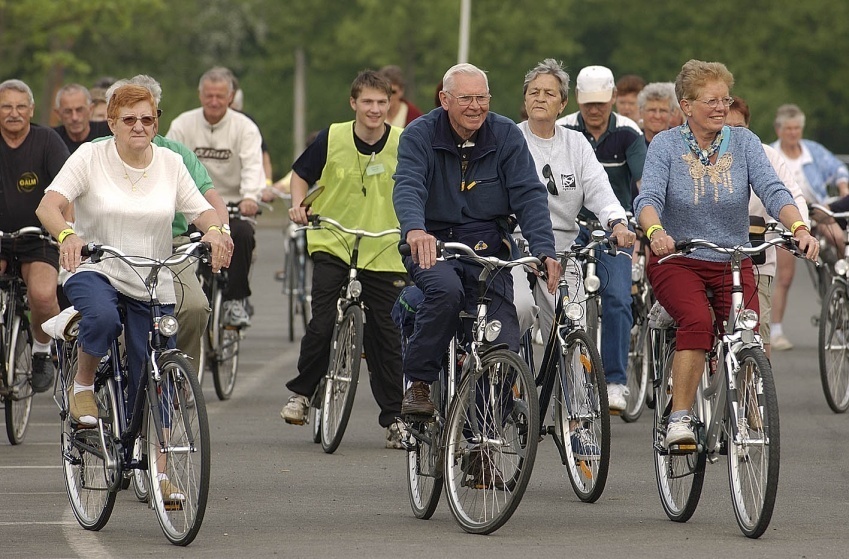 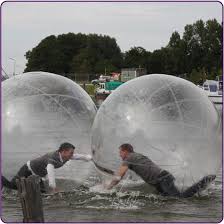 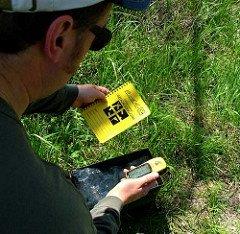 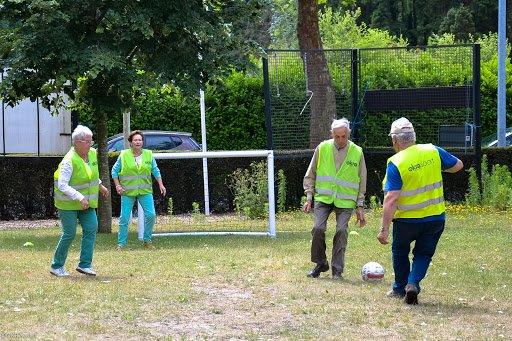 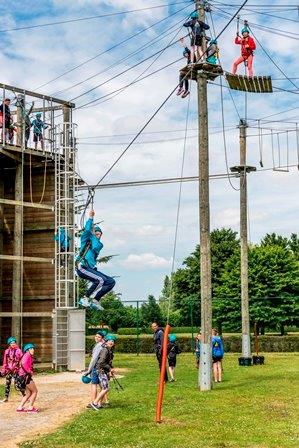 Programs
Challenging activities
Competition
Education to be a trainer or supervisor for sportactivities for their peers
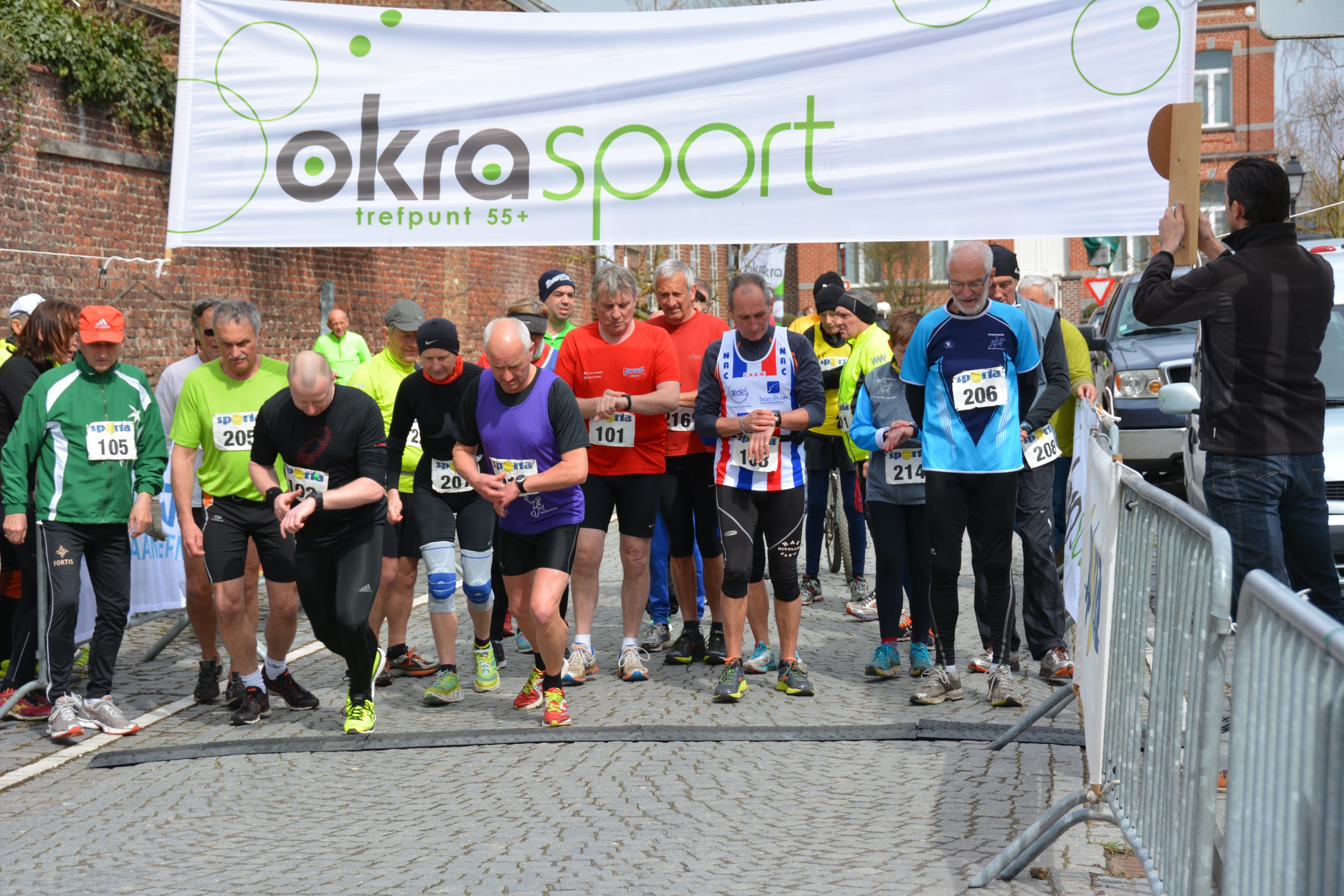 Providers and partners
Work together with health providers
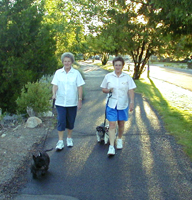 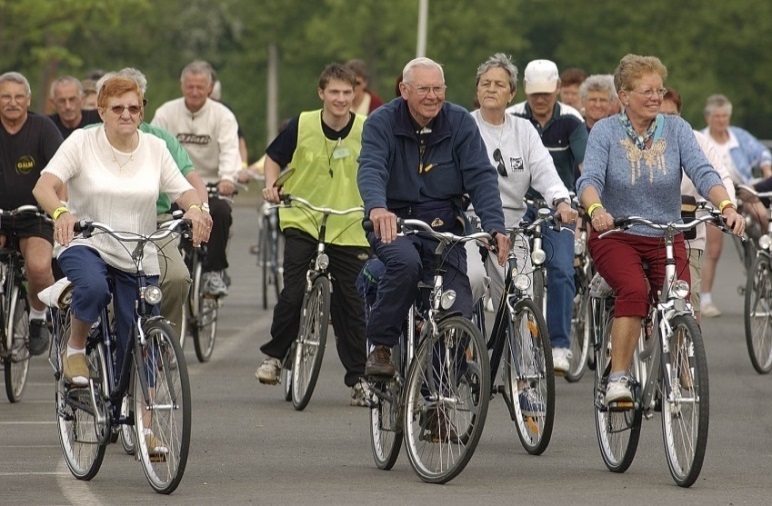 Work together with 
elderly organisations
Providers and partners
Keep them in your club!
Adapt your activities
Adapt your activities
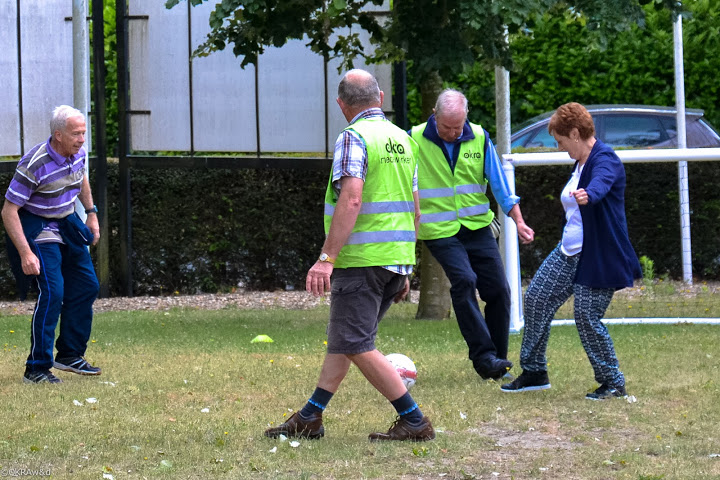 THANKS FOR YOUR ATTENTION